Clase: evaluación integrativaMatemática .Profesora: Iris Palacio G.segundo básico.
Objetivo de aprendizaje : Resolver ejercicios de acuerdo a lo estudiado en clases anteriores, integrando aprendizajes.
Semana del 24 al 28 de Agosto.
Trabajar en el cuaderno de actividades. (Páginas 38 y 39)
Si desea, complemente con el texto del estudiante.
Criterios de evaluación:No debe enviar registro, ante cualquier duda escribir al correo: palacioiris68@gmail.com (Colocar nombre del alumno/a).
    Se revisará el cuaderno de actividades, cuando eventualmente volvamos a clases, en el aula.
¡ Muy buen trabajo !
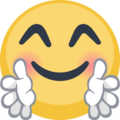